Corso di Economia A.A. 2022_2023UTE_Università della Terza Età «Cardinale Giovanni Colombo»
Prof. Alan Vukelic
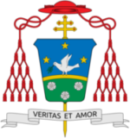 Milano, 23 Marzo 2023
1
IL MODELLO PRINCIPALE AGENTE (1)
Modello economico definito da Michael Jensen e William Meckilng;
E’ definito come un contratto in base al quale una o più persone (il principale/i) obbliga(no) un’altra persona (l’agente) a ricoprire per suo conto una data mansione, che implica una delega di potere all’agente;
Il modello principale agente presenta alcuni rischi, dovuti al comportamento opportunistico delle parti, che tendono a massimizzare la propria utilità;
Tale comportamento opportunistico non può essere eliminato, ma può essere tuttavia limitato;
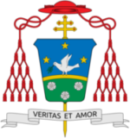 2
IL MODELLO PRINCIPALE AGENTE (2)
Esistono due problemi principali di comportamenti opportunistici: selezione avversa o azzardo morale;
Selezione avversa: l’agente fornirà informazioni erronee o false per farsi assumere o farsi dare l’incarico;
Azzardo Morale: comportamento scorretto che l’agente mette in atto in presenza di asimmetrie informative e per via dell’incompletezza del contratto;
La teoria dell’agenzia suppone che i comportamenti opportunistici dell’agente non siano eliminabili e che è praticamente impossibile che esso operi nell’interesse del principale, per questo genera «costi di agenzia»;
Vi sono molti esempi che si potrebbero applicare al mondo economico e relativi alla teoria di cui sopra.
3
4
GRAZIE PER L’ATTENZIONE!
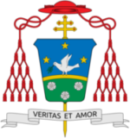 5